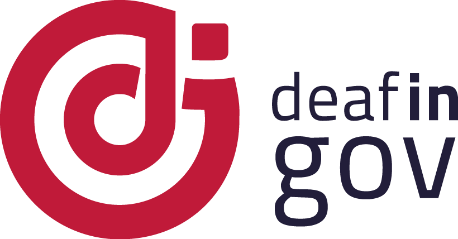 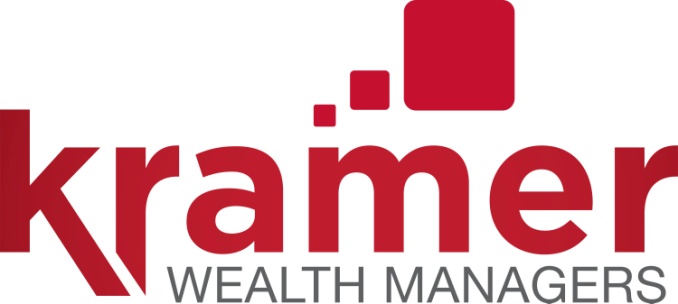 Federal Employee Benefits Webinars
Federal Employee Retirement System (FERS)
Social Security Benefits (SS / SSDI)
Thrift Savings Plan (TSP)
Insurance Benefits (Health, FEGLI, Medicare)
Kramer Wealth Managers and FSC Securities Corporation are not endorsed by or affiliated with the Federal Government. The securities products and services offered or provided through FSC Securities Corporation are not being provided or offered on behalf of the Federal Government. The offer of such securities is not sanctioned, recommended or encouraged by the Federal Government.
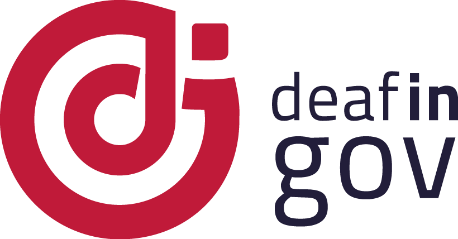 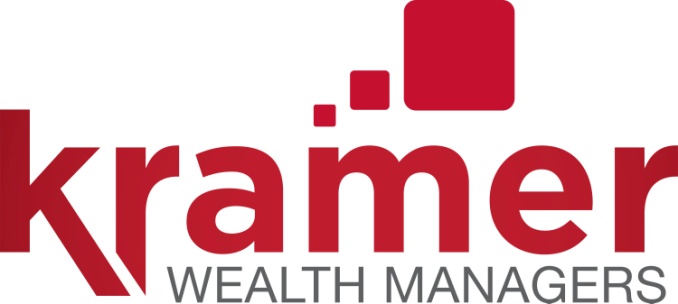 What You Need to Know About Your                Insurance Benefits
Stephanie Summers, ChFEBC ℠, RFC, MBA

Jeremiah Thompson, CFP®, MSPFP
[Speaker Notes: What will family/friends get as my survivors?

Can I keep Health and Life Insurance in retirement?]
Overview
Federal Employee Health Benefits (FEHB)
Medicare
Federal Employee Group Life Insurance (FEGLI)

**Special Alert on Long Term Care (FLTCIP)**
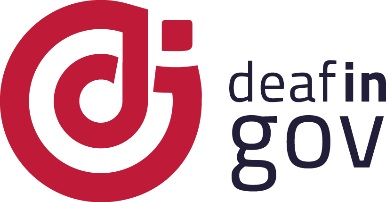 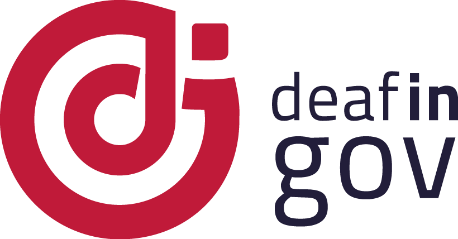 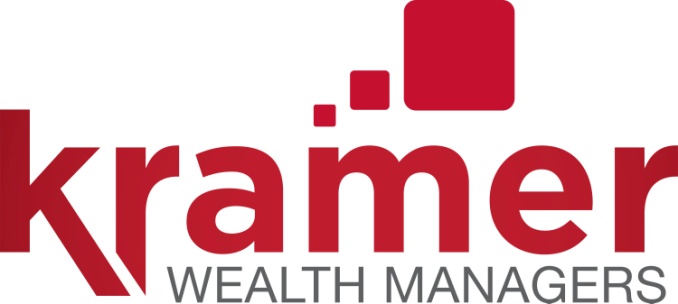 Federal Employee Health Benefits (FEHB)
Stephanie Summers, ChFEBC ℠, RFC, MBA

Jeremiah Thompson, CFP®, MSPFP
[Speaker Notes: What will family/friends get as my survivors?

Can I keep Health and Life Insurance in retirement?]
FEHB Coverage
Coverage options vary by location and enrollee type
Most federal employees have access to options including PPO/POS, HMO, and HDHP
Coverage can continue through retirement if certain requirements are met
Options include Self Only, Self Plus One, and Self and Family
Available to former spouses (have to pay full premium)
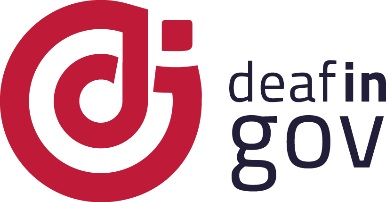 [Speaker Notes: Self Only, Self Plus One, and Self and Family: can be spouses and children up to age 26]
FEHB Requirements for Retiree Coverage
Must be enrolled for same level of coverage during the five years immediately preceding retirement
Can downgrade coverage but not upgrade
Retire with immediate annuity or postponed retirement
Not available for deferred retirement
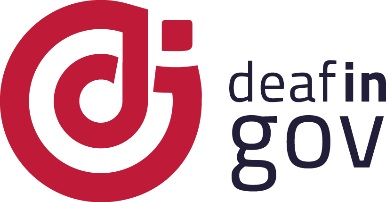 [Speaker Notes: Retiree insurance is the exact same insurance that you have as an employee.  The premiums are the same as employees pay.]
FEHB Coverage for Former Spouses
If your former spouse loses coverage due to divorce and still wants to keep FEHB:
Former spouse must be entitled to portion of Federal Pension as part of divorce agreement in order to be entitled to FEHB
Former spouse will be required to pay both the Government and retiree share of premiums
Not eligible for dental and vision plans through FEDVIP
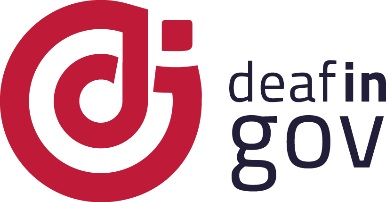 [Speaker Notes: Must be part of the divorce agreement]
High Deductible Health Plan
High Deductible Health Plan is a health insurance policy that covers large hospital bills and preventive care. Intended for insurance against serious illness or injury for an otherwise healthy person. 
Minimum deductible is $1,500 for self only; and $3,000 for family coverage. 
Can use HDHP with Health Savings Account (HSA) for medical expenses or it will grow tax-free until retirement.
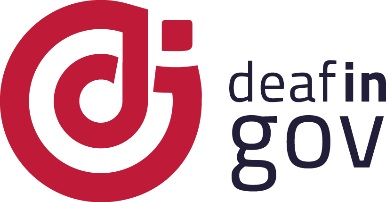 Health Savings Account (HSA)
Must have HDHP 
Helps pay for medical expenses
You do not have to use the funds in the plan year
Contribute to HSA with pre-tax dollars
Unused funds can be invested and grow tax-free
Can be used to pay future Medicare premiums
10% penalty if not used for medical expenses (after age 65: penalty waived)
The only triple tax-free investment option
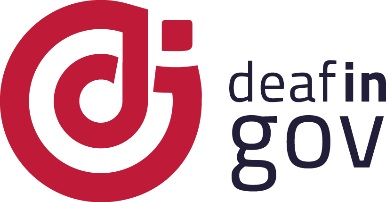 [Speaker Notes: SOME agencies could add employer contributions. So far, only aware of NASA making employer contributions. But if you are aware of other agencies that do, please let us know.]
FEHB Benefits: Flexible Spending Accounts
Health Care Spending Account (HCFSA) allows pre-tax contributions, up to $3,050 annual per employee, to pay for certain medical and dental expenses. 
Up to $610 can be carried over to next plan year.

Sign-up during FEHB open season and election must be made each year to continue participation. The plan year begins Jan 1 and goes through March 15 the following year.
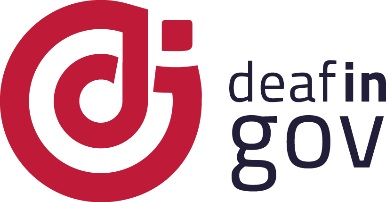 HSA and HCFSA: Eligible Expenses
Examples:
Acupuncture
Chiropractic Services
Co-payments, Co-insurance, and Deductibles
Blood Pressure Monitors
Hearing aids including Batteries
Infertility Treatments
Laser eye surgery
Over-the-counter Medicines and Products:
Bandages
Braces and Supports
Contact Lens Solutions and Supplies
Hand Sanitizer
First Aid Kits
Reading Glasses
Sunscreen (SPF 30 or Higher)
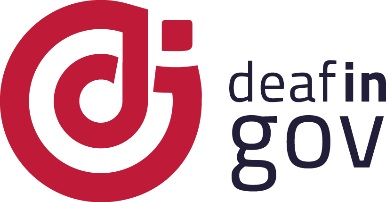 [Speaker Notes: Many different type of eligible expenses. This is to just give examples of those you might not be aware of.]
Compare HSA and HCFSA
HSA
Some employers do contribute
Unused funds carry over indefinitely
Funds can be invested for greater growth potential or can earn interest
Withdrawals can be made for any reason (but subject to tax and 10% penalty before age 65)
Funds grow tax-free
Can be used for Medicare premiums in retirement
Requires HDHP
HCFSA
No employer contributions
Funds must be used by March 15th of the following year
Funds do not earn interest and can not be invested
Withdrawals are not allowed
No growth of funds
Can not be used for Medicare premiums
Does not require HDHP
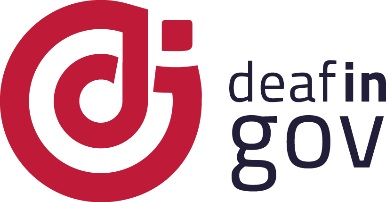 Federal Dental and Vision Plans
Federal Employees Dental and Vision Program (FEDVIP) offers up to 12 dental plans and up to 5 vision plans (depending on location)
Dental plans vary based on the amount of co-insurance required for each level of service (Preventative, Intermediate, Major, and Orthodontic)
Vision plans varies based on the coverage for exam, lenses, frames, and co-pay. Some include features like laser vision correction, prosthetic eyes, vision therapy, etc.
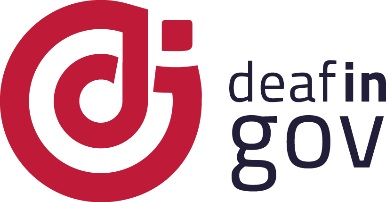 [Speaker Notes: If you know you need certain vision needs, you should look and confirm which plans cover what you actually need.  If you just need basic vision needs, just look at which plan is cheapest.]
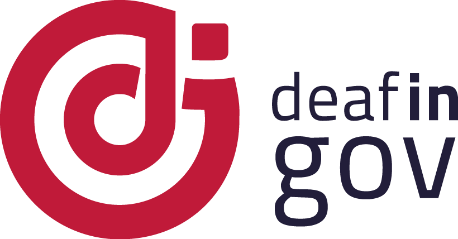 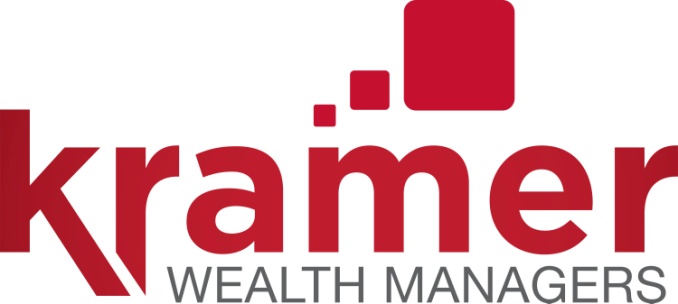 Medicare
Stephanie Summers, ChFEBC ℠, RFC, MBA

Jeremiah Thompson, CFP®, MSPFP
[Speaker Notes: What will family/friends get as my survivors?

Can I keep Health and Life Insurance in retirement?]
Medicare
Federal health insurance program for:
People 65 or older
People under 65 with certain disabilities
Individuals with permanent kidney disease


Medicare provides basic healthcare coverage.
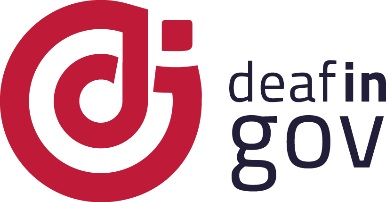 [Speaker Notes: Medicare is our government’s health insurance plan for people who are age 65 and older. It also provides coverage for people at any age who are totally and permanently disabled or have permanent kidney failure or amyotrophic lateral sclerosis (Lou Gehrig’s disease).
Medicare provides basic healthcare coverage. Like Social Security, it is not intended to meet all the needs of the retiree. Additional resource allocation planning is required. 

SSDI – more than 2 years you can be eligible]
Known Costs
Medicare:
Part A: Hospital Insurance (free)
Inpatient hospital care
Skilled nursing facility (SNF) care
Hospice care
Some home healthcare
Part B: Medical Insurance ($164.90+ per month)
Only pays for 80% of costs
Doctors’ offices
Outpatient care
Durable medical equipment
Part D: Prescription Drugs (premiums vary)
Must have Part A and/or B
Each plan can vary in cost/drugs covered
Most federal retirees do not need it
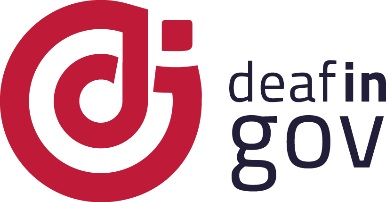 [Speaker Notes: First, the “known” costs. This includes the various parts of Medicare (including the co-payments and premiums) and Medigap plan costs, as well as an alternative to Medicare, called “Medicare Advantage Plans” (or “Part C”).

Hospital insurance (Part A) helps pay for inpatient care in a hospital or skilled nursing facility (SNF) following a hospital stay, some home healthcare, and hospice care.
Since there is a pretty comprehensive list of all coverage items, it would be suggested that any specific tests, items, or services being considered first be confirmed in the Medicare Coverage Database (located at www.medicare.gov).]
2023 Part B Premium
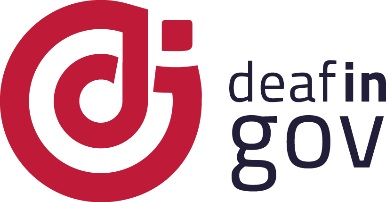 [Speaker Notes: Medical insurance (Part B) is voluntary and helps pay for doctors’ services and many other medical services and supplies that are not covered by hospital insurance (Part A), such as outpatient care, certain home health services, some preventative care and durable medical equipment like walker, wheelchair or hospital bed, that’s ordered by your doctor for use in the home.

IRMAA: For 2023, they will look at tax year 2021 to decide premium for year 2023. By making a large withdrawal, it could impact their premiums]
Part A & B Enrollment
Three Enrollment Periods:
Initial Enrollment Period
Federal EMPLOYEES do not need Medicare Part B while still working
Special Enrollment Period
General “Open” Enrollment Period

Note: Look out for the Late Enrollment Penalty
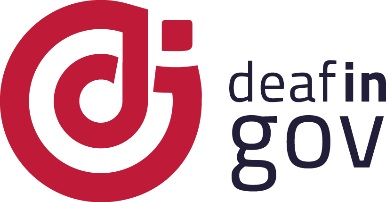 [Speaker Notes: So far, we’ve covered the costs that are difficult to avoid, since premiums, deductibles, and co-payments are inherent costs of Part A and B coverage. But there is one cost, the late enrollment penalty, that everyone can avoid if a few specific periods and dates are remembered. 
First things first; when it comes to enrolling in Medicare, an individual can be automatically enrolled or elect to enroll. 
Automatic enrollment applies to those individuals already receiving Social Security retirement or disability benefits (or railroad retirement checks). They will be contacted a few months before they become eligible for Medicare and given the information needed to enroll. If they do not plan to get Part B coverage, they will have the option of turning it down.  
If not already receiving these benefits (retirement/disability/railroad retirement), the individual must elect to enroll, and should contact the Social Security Administration Office about three months before their 65th birthday to sign up for Medicare. Individuals can sign up for Medicare even if they do not plan to retire at age 65. 
This leads us to the three different Medicare enrollment periods where an individual can elect to enroll: 1) the initial enrollment period, 2) the special enrollment period, and 3) the general enrollment period. 
The initial enrollment period is when individuals are first eligible for Part A and/or Part B. For example, if an individual becomes eligible when turning 65, that individual can sign up during the seven-month period that begins three months before the month of the individual’s 65th birthday (the entire seven-month period includes the month of the birthday and ends three months after the birthday).
The special enrollment period is when individuals 65 or older covered under a group health plan based on current employment can sign up for Part A and/or Part B. Usually, there is no late enrollment penalty when signing up during a special enrollment period. Individuals should speak with someone in their Benefits Department regarding how Medicare works with their existing coverage. 
Finally, the general enrollment period is when an individual who did not sign up for Part A and/or B when they were first eligible can sign up between January 1 and March 31 each year.
The key thing to remember is that a late enrollment penalty may apply for individuals who don’t enroll when eligible, and the monthly premium may go up by as much as 10%.]
Do Federal Retirees Need Part B?
Depends on which plan you have for health insurance and your overall health status and expenses. 
If you add Part B, Medicare becomes primary and FEHB plan becomes secondary.
If you choose not to add it when you retire but decide you need it later, you will be subject to the 10% penalty per year
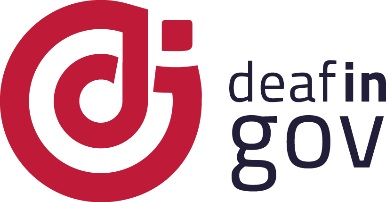 [Speaker Notes: So far, we’ve covered the costs that are difficult to avoid, since premiums, deductibles, and co-payments are inherent costs of Part A and B coverage. But there is one cost, the late enrollment penalty, that everyone can avoid if a few specific periods and dates are remembered. 
First things first; when it comes to enrolling in Medicare, an individual can be automatically enrolled or elect to enroll. 
Automatic enrollment applies to those individuals already receiving Social Security retirement or disability benefits (or railroad retirement checks). They will be contacted a few months before they become eligible for Medicare and given the information needed to enroll. If they do not plan to get Part B coverage, they will have the option of turning it down.  
If not already receiving these benefits (retirement/disability/railroad retirement), the individual must elect to enroll, and should contact the Social Security Administration Office about three months before their 65th birthday to sign up for Medicare. Individuals can sign up for Medicare even if they do not plan to retire at age 65. 
This leads us to the three different Medicare enrollment periods where an individual can elect to enroll: 1) the initial enrollment period, 2) the special enrollment period, and 3) the general enrollment period. 
The initial enrollment period is when individuals are first eligible for Part A and/or Part B. For example, if an individual becomes eligible when turning 65, that individual can sign up during the seven-month period that begins three months before the month of the individual’s 65th birthday (the entire seven-month period includes the month of the birthday and ends three months after the birthday).
The special enrollment period is when individuals 65 or older covered under a group health plan based on current employment can sign up for Part A and/or Part B. Usually, there is no late enrollment penalty when signing up during a special enrollment period. Individuals should speak with someone in their Benefits Department regarding how Medicare works with their existing coverage. 
Finally, the general enrollment period is when an individual who did not sign up for Part A and/or B when they were first eligible can sign up between January 1 and March 31 each year.
The key thing to remember is that a late enrollment penalty may apply for individuals who don’t enroll when eligible, and the monthly premium may go up by as much as 10%.]
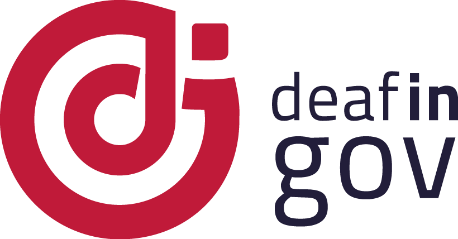 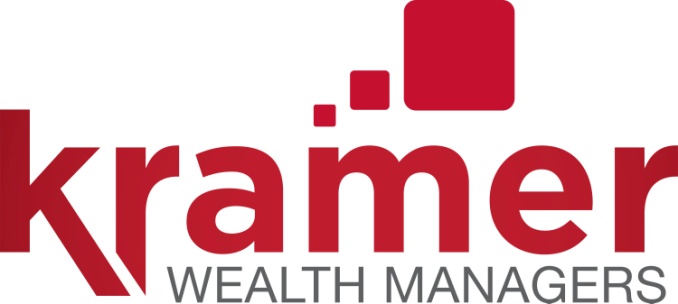 Federal Employee Group Life Insurance (FEGLI)
Stephanie Summers, ChFEBC ℠, RFC, MBA

Jeremiah Thompson, CFP®, MSPFP
[Speaker Notes: What will family/friends get as my survivors?

Can I keep Health and Life Insurance in retirement?]
FEGLI: Types of Coverage
Optional (requires enrollment)
Option A Standard		
Option B Additional
Option C Family
Automatic
Basic
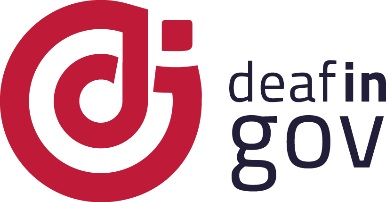 FEGLI: Basic
Automatic enrollment upon hire

Amount: annual basic pay, round up to nearest thousand, add $2,000
		Example: $47,500 annual basic pay 
		     $48,000+$2000= $50,000

No cost to U.S. Postal Service employees; low cost for all other Feds
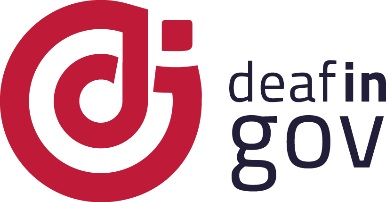 FEGLI Options
* Up to age 22
You can use FEGLI online calculator 
to determine your specific costs 
https://www.opm.gov/retirement-center/calculators/fegli-calculator/
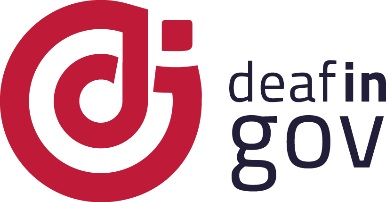 [Speaker Notes: Option C: 
Spouse up to $25k
Each child up to $12,500 (up to age 22)]
FEGLI: Added Benefits
Extra Benefit under age 45 
Double Basic benefit amount for age 35 and under 
From age 35-45, the extra benefit reduced one tenth each year until age 45

Accidental Death and Dismemberment
Accidental death - double the amount of basic insurance and Option A (if enrolled)
Dismemberment (loss of hand, foot, eye) – half amount of basic insurance and Option A (if enrolled) 
If more than one dismemberment, benefit equals 1x basic and A
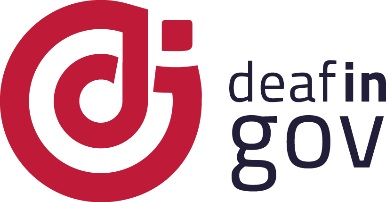 To Continue Life Insurance in Retirement
Must retire on immediate annuity
Must be insured in FEGLI on date of retirement
Must have had FEGLI coverage for the 5 years immediately preceding retirement or since first opportunity to enroll.
Deferred Annuity: Not eligible
Postponed Annuity
Will lose coverage during the postponed years
Eligible to start again when annuity starts
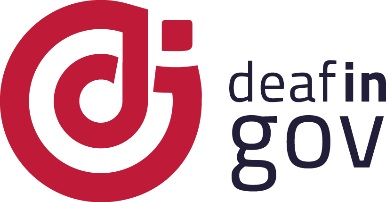 Basic Options In Retirement
* Can change to 50% or 75% reduction later
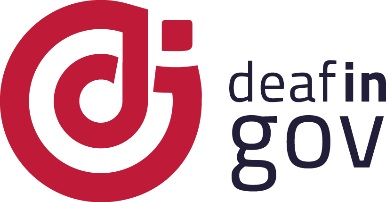 Basic Options In Retirement
* Can cancel or reduce coverage at any time
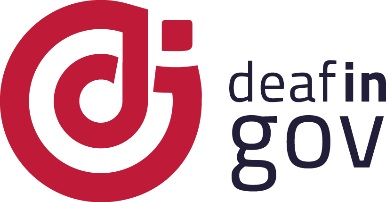 Conclusion
www.kramerwealth.com240.439.6889 VP  | 240.379.6929 Vinfo@kramerwealth.com
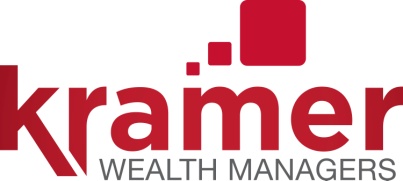 Although the information has been gathered from sources believed to be reliable, it cannot be guaranteed, and the accuracy of the information should be independently verified.  Securities and Investment Advisory Services offered through FSC Securities Corporation, member FINRA/SIPC.  Traditional/Fixed Insurance offered through Kramer Wealth Managers which is not affiliated with FSC Securities Corporation.  Branch office: 9099 Ridgefield Drive, Suite 101, Frederick, MD 21701. Neither Kramer Wealth Managers nor FSC Securities Corporation are affiliated with or endorsed by the Federal Government. Kramer Wealth Managers and FSC Securities do not offer tax or legal advice.
[Speaker Notes: LEAVE THIS SLIDE LONGER!!!!!!!!!!!!!!!!!!!!!!!!!!!!!!!!!!!!!!!!!!!!!!!!]